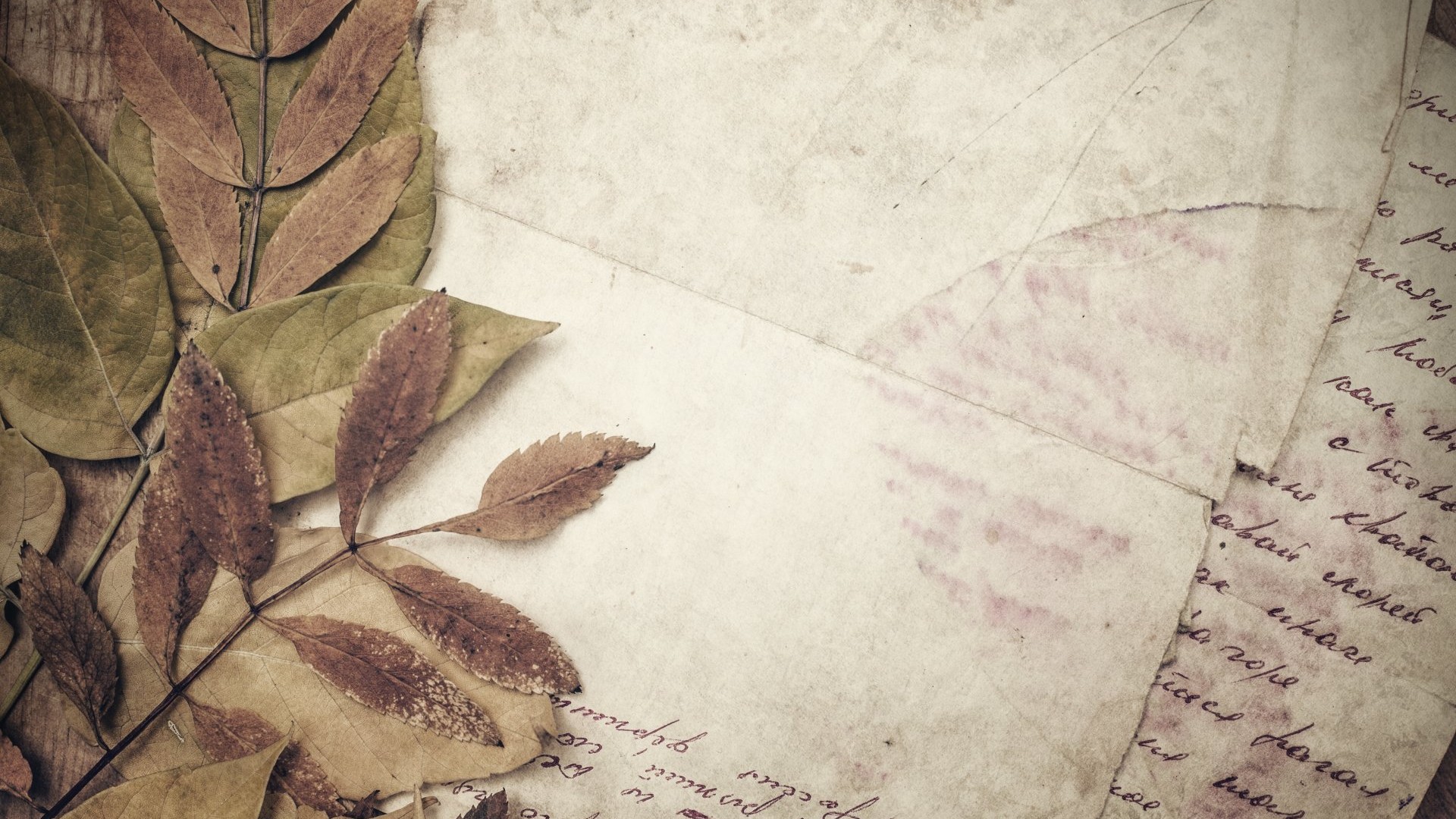 Шаг в
бессмертие
Заря 1991 год

Продолжение
Документальная повесть о военной поре, написанная по страницам дневника 
Виталия Борзова – жителя деревни Князчино.
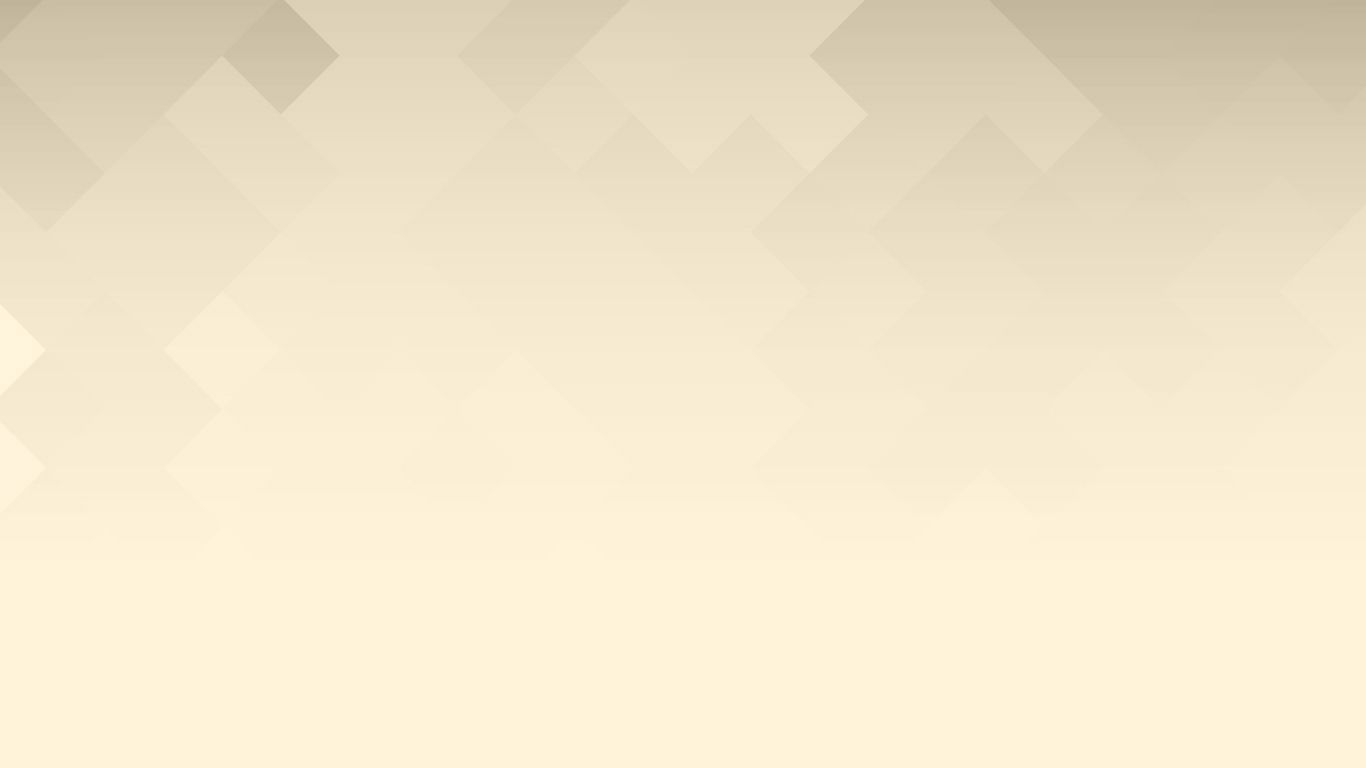 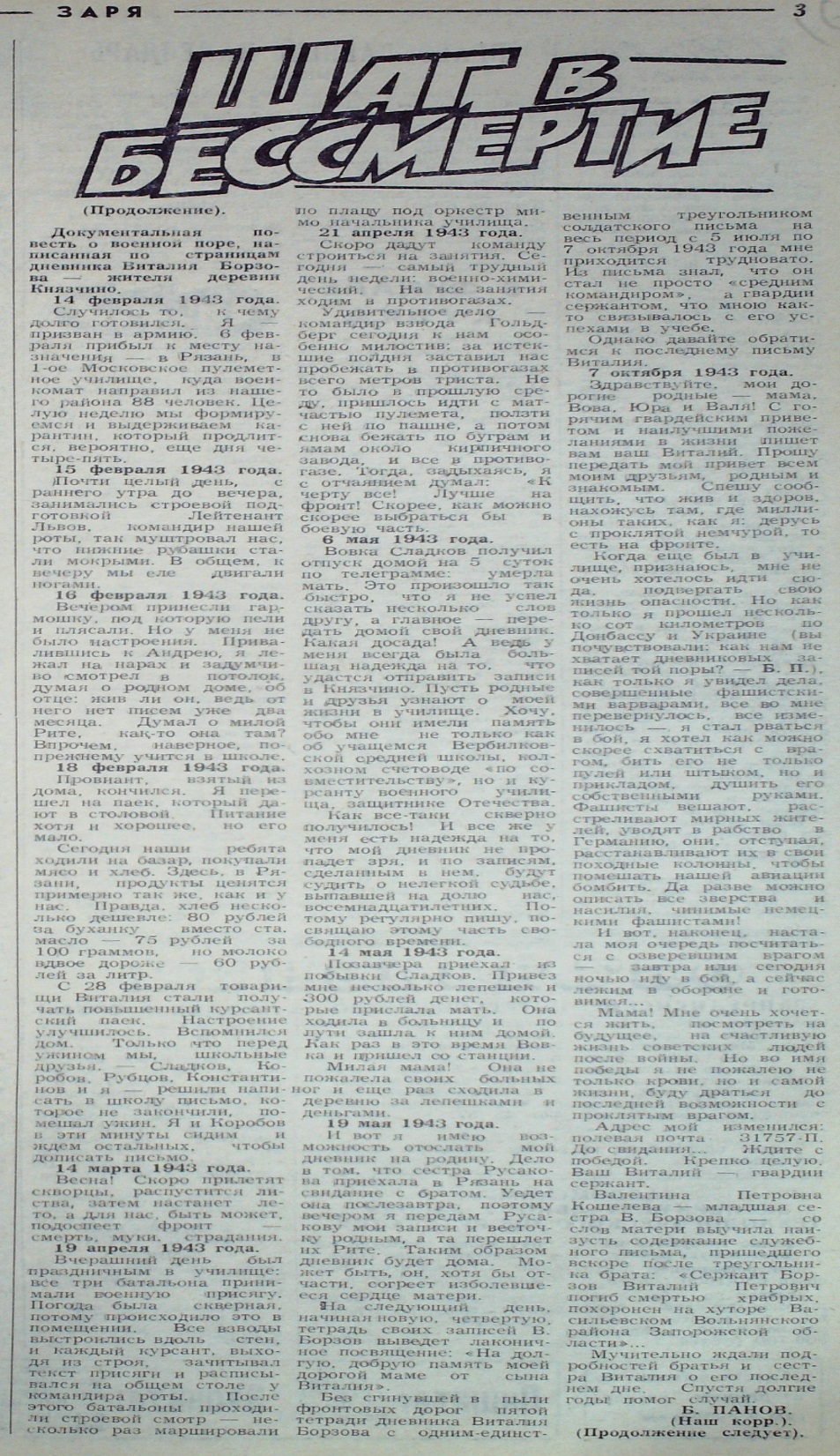 Газета «Заря» 1991 год ф.59 оп.1 д.109 л.160
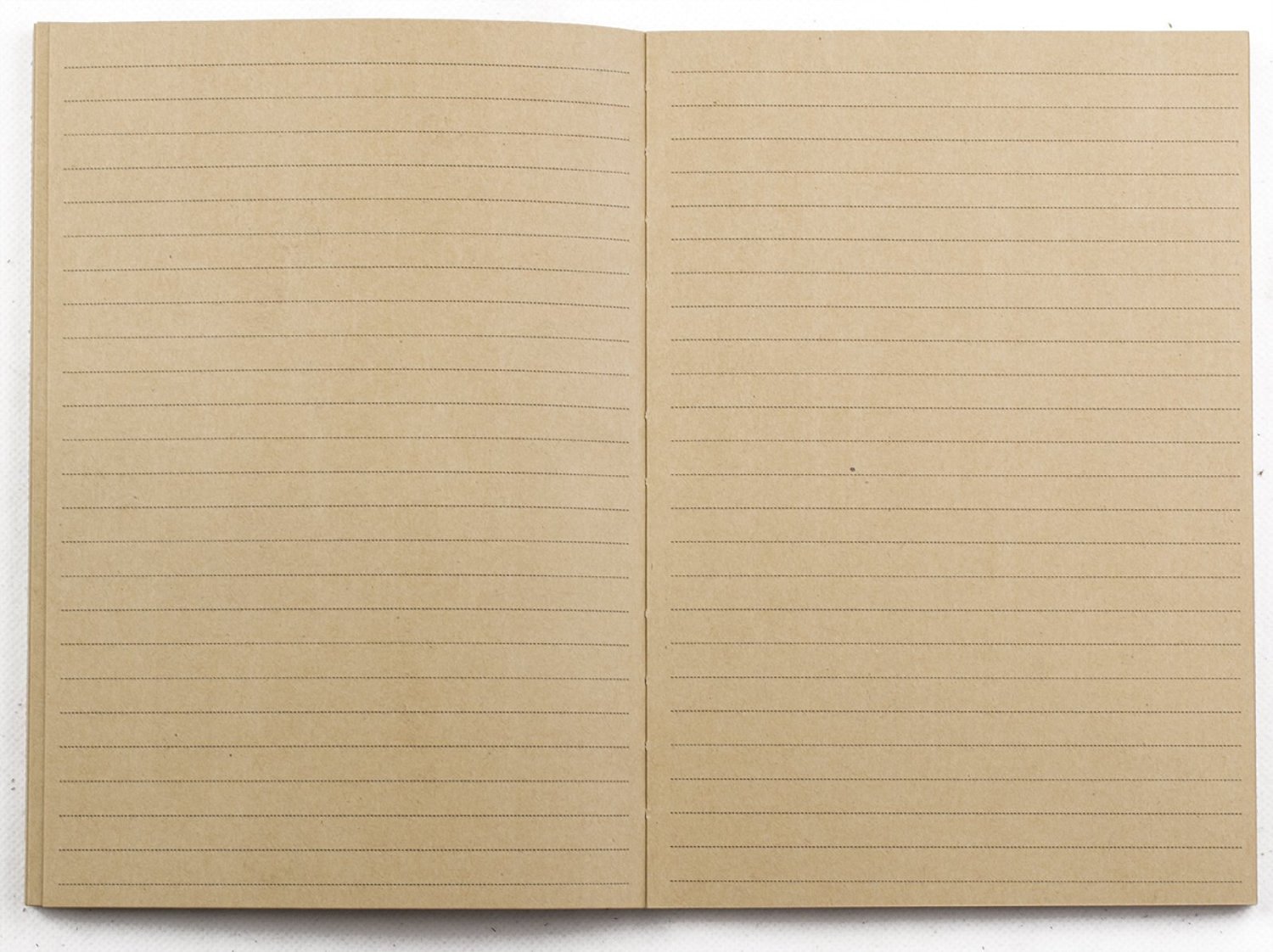 14 февраля 1943 года

     Случилось то, к чему долго готовился. Я – призван в армию. 6 февраля прибыл к месту назначения – в Рязань, 1-ое Московское пулеметное училище, куда военкомат направил из нашего района 88 человек. Целую неделю мы формируемся и выдерживаем карантин, который продлится, вероятно, еще дня четыре-пять.
15 февраля 1943 года.

     Почти целый день, с утра до вечера, занимались строевой подготовкой. Лейтенант Львов, командир нашей роты, так муштровал нас, что нижние рубашки стали мокрыми. В общем, к вечеру мы еле двигали ногами.
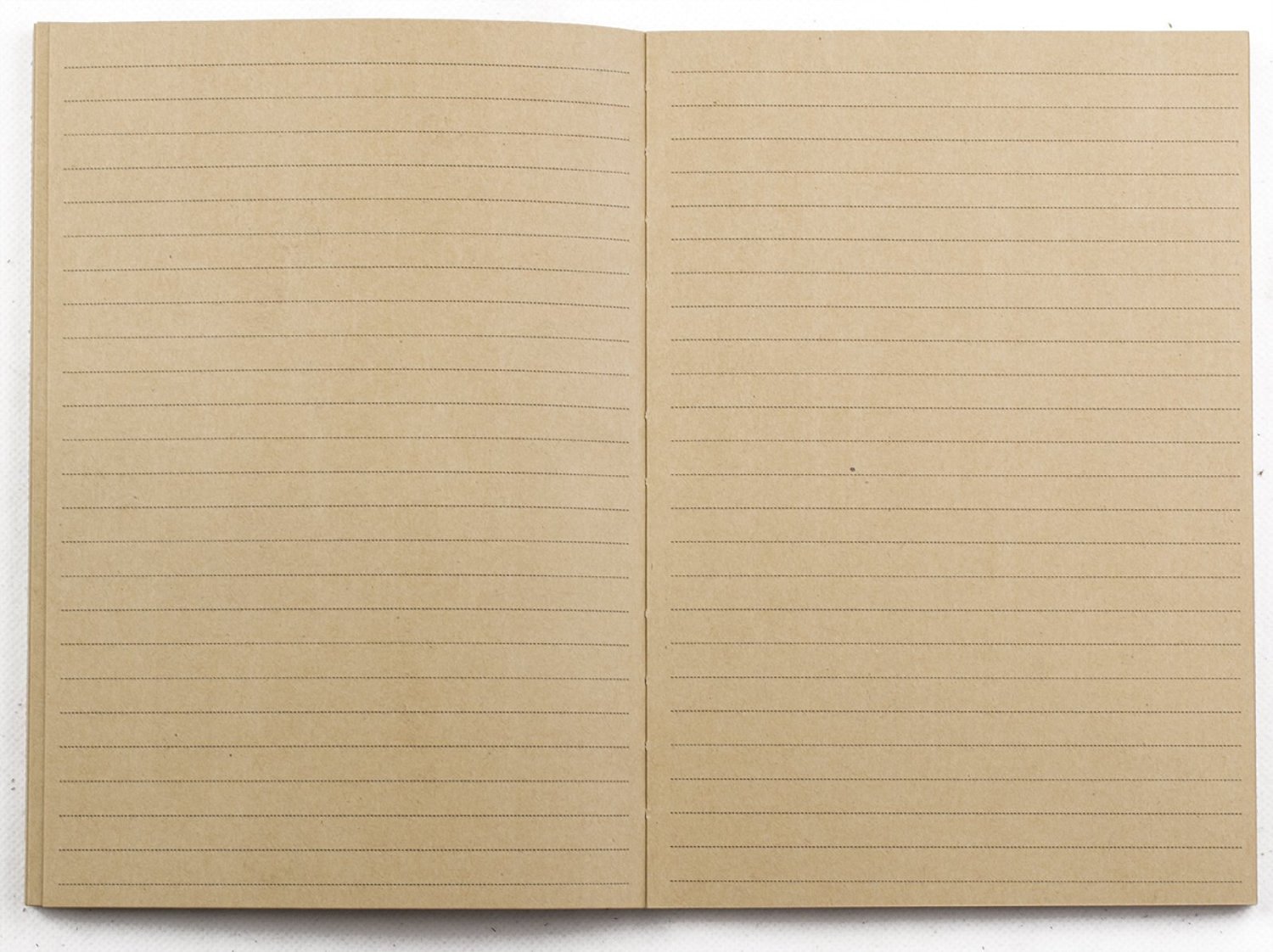 16 февраля 1943 года. 

     Вечером принесли гармошку, под которую пели и плясали. Но у меня не было настроения. Привалившись к Андрею, я лежал на нарах и задумчиво смотрел в потолок, думая о родном доме, об отце: жив ли он, ведь от него нет писем уже два месяца. Думал о милой Рите, как-то она там? Впрочем, наверное, по-прежнему учится в школе.
18 февраля 1943 года.

Провиант, взятый из дома, кончился. Я перешел на поек, который дают в столовой. Питание хотя и хорошее, но его мало.
	Сегодня наши ребята ходили на базар, покупали мясо и хлеб. Здесь, в Рязани, продукты ценятся примерно так же, как и у нас. Правда, хлеб несколько дешевле: 80 рублей за буханку вместо ста, масло – 75 рублей за 100 граммов, но молоко вдвое дороже – 60 рублей за литр.
	.
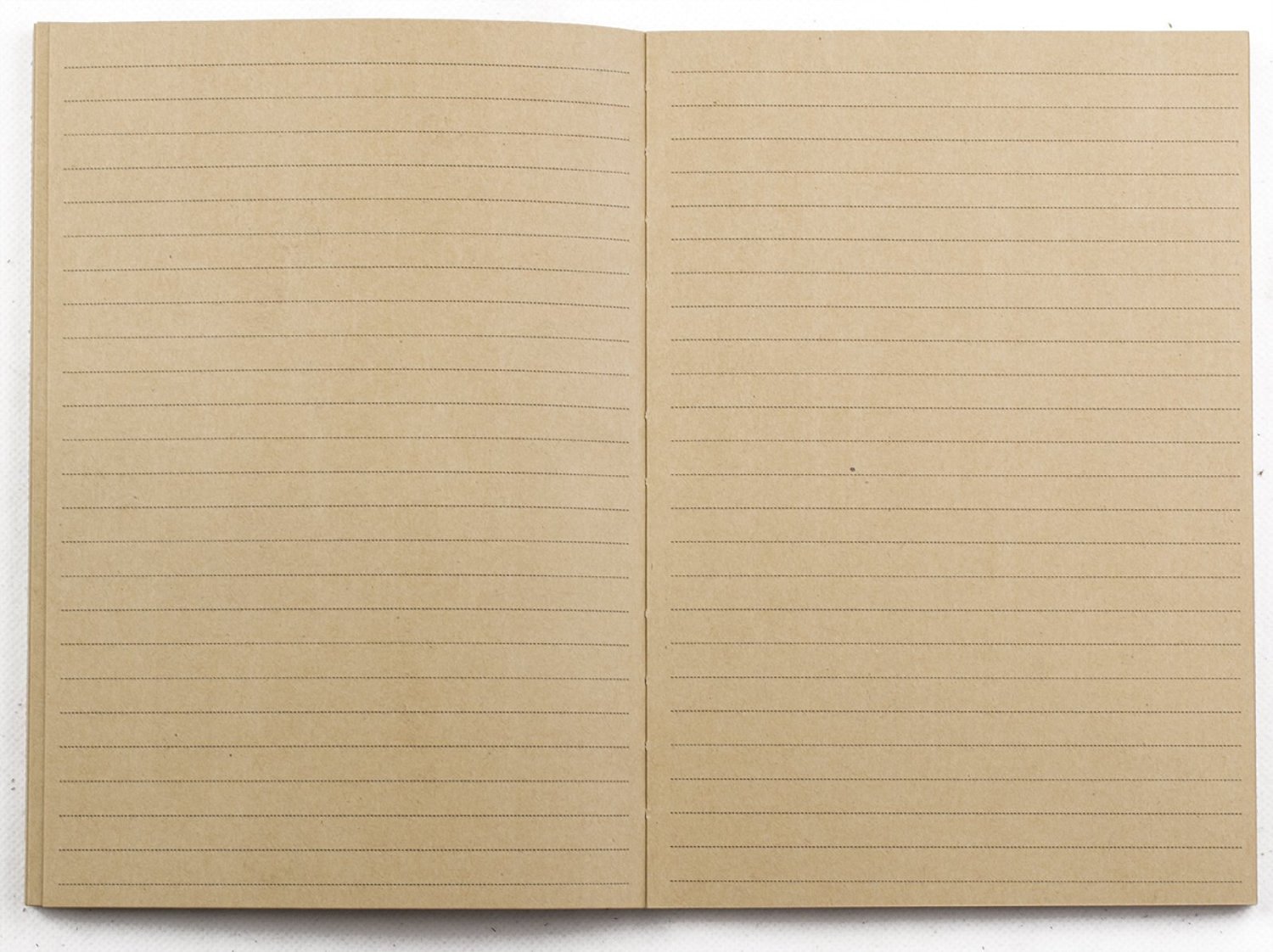 С 28 февраля товарищи Виталия стали получать повышенный курсантский паек. Настроение улучшилось. Вспомнился дом.
 Только что перед ужином мы, школьные друзья, - Сладков, Коробов, Рубцов, Константинов и я - решили написать в школу письмо, которое не закончили, помешал ужин. Я и Коробов в эти минуты сидим и ждем остальных, чтобы дописать письмо
14 марта 1943 год.

Весна! Скоро прилетят скворцы, распустится листва, затем настанет лето, а для нас, быть может, подоспеет фронт – смерть, муки, страдания.
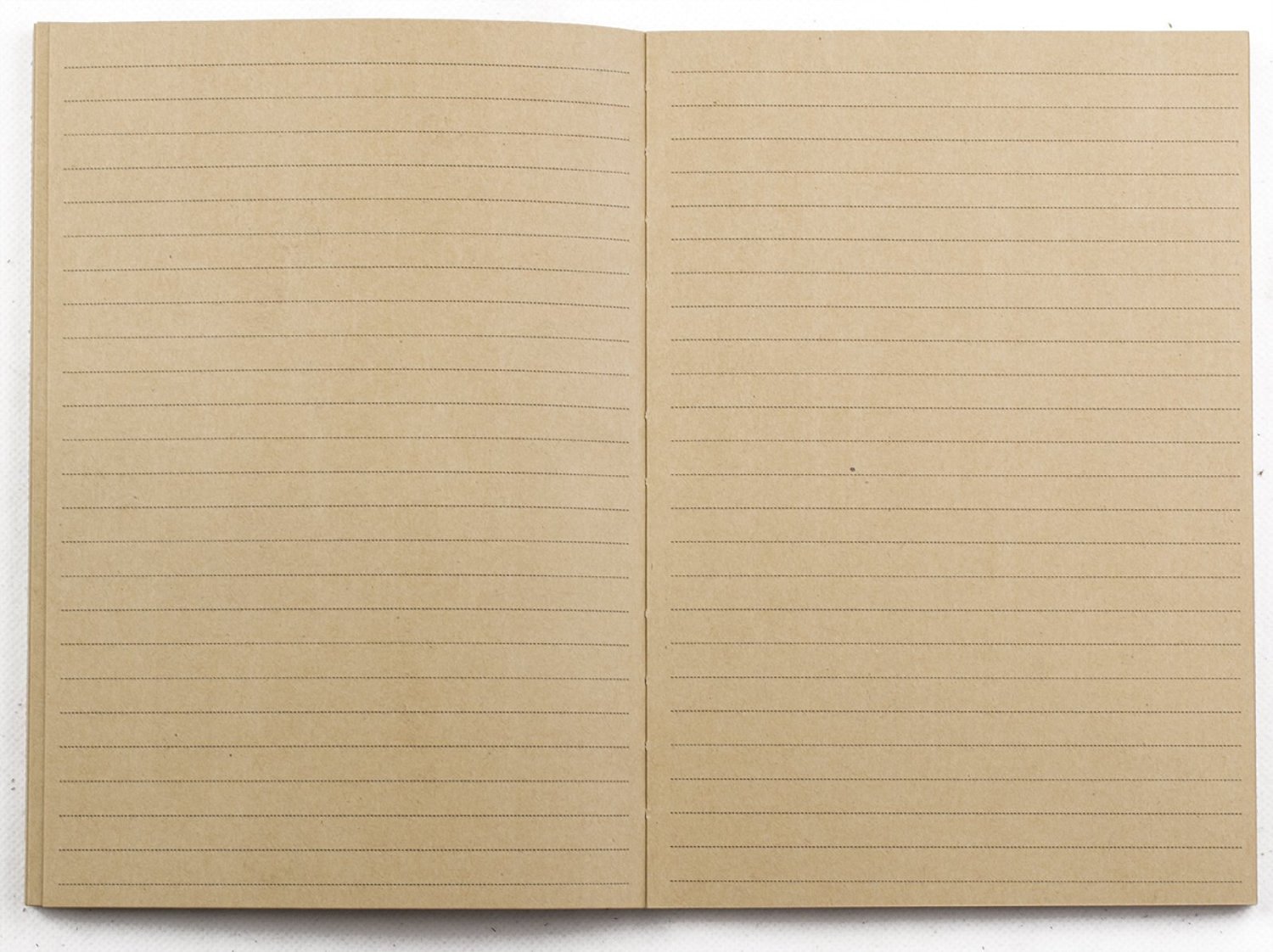 21 апреля 1943 года.
     Скоро дадут команду строится на занятия. Сегодня – самый трудный день недели: военно-химический. На все занятия ходим в противогазах.
     Удивительное дело – командир взвода Гольдберг сегодня к нам особенно милостив: за истекшие полдня заставил нас пробежать в противогазах всего метров триста. Не то было в прошлую среду, пришлось идти с матчастью пулемета, ползти с ней по пашне, а потом снова бежать по буграм и ямам около кирпичного завода, и все в противогазе. Тогда, задыхаясь, я с отчаянием думал: «К черту все! Лучше на фронт! Скорее, как можно скорее выбраться бы в боевую часть.
19 апреля 1943 года.

Вчерашний день был праздничным в училище: все три батальона принимали военную присягу. Погода была скверная, потому проходило это в помещении. Все взводы выстроились вдоль стен, и каждый курсант, выходя из строя, зачитывал текст присяги и расписывался на общем столе у командира роты. После этого батальоны проходили строевой смотр – несколько раз маршировали по плацу под оркестр мимо начальника училища.
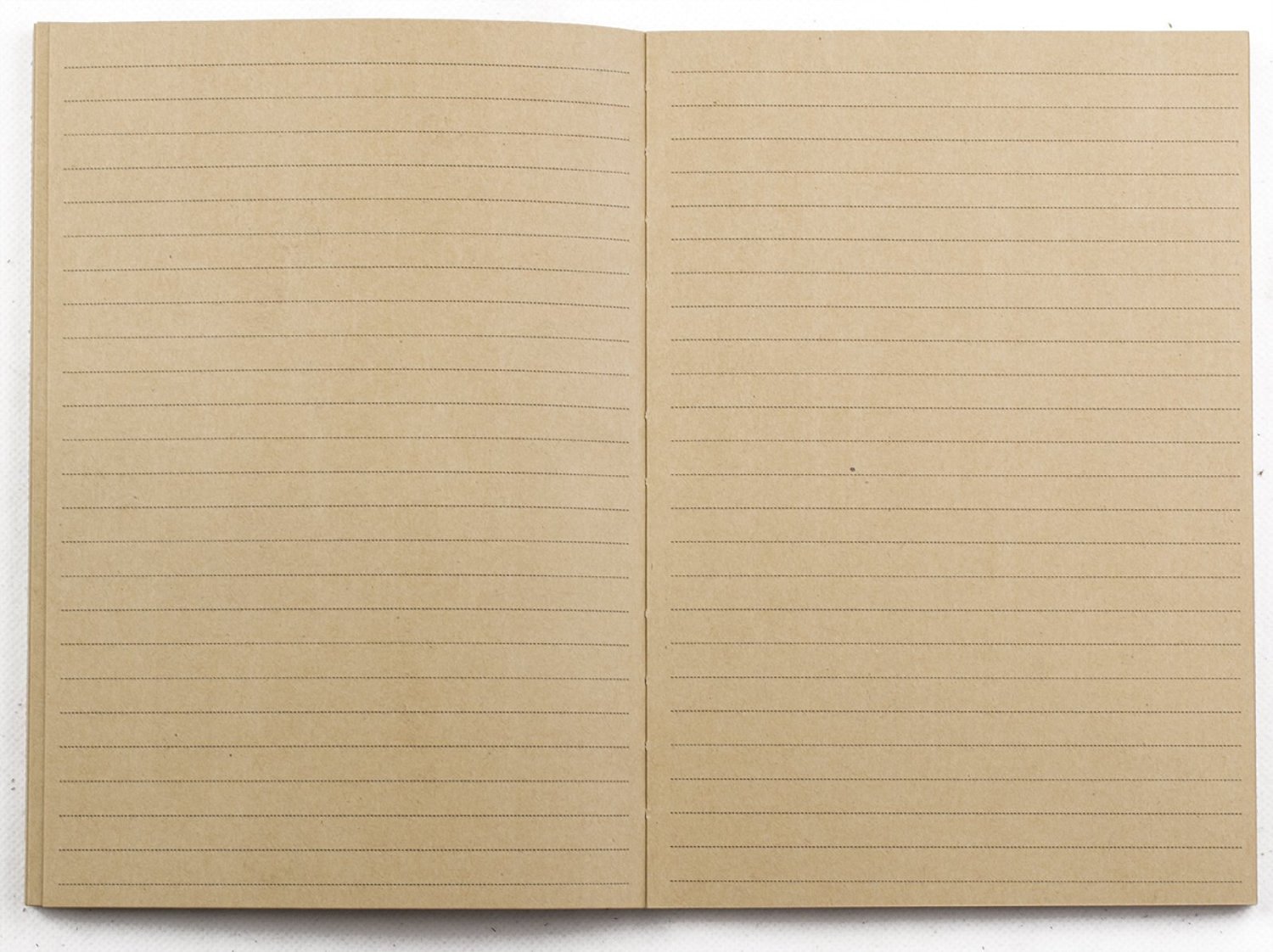 6 мая 1943 года.

     Вовка Сладков получил отпуск домой на 5 суток по телеграмме: умерла мать. Это произошло так быстро, что я не успел сказать несколько слов другу, а главное – передать домой свой дневник. Какая досада! А ведь у меня всегда была большая надежда на то, что удастся отправить записи в Князчино. Пусть родные и друзья узнают о моей жизни в училище. Хочу, чтобы они имели память обо мне не только как об учащемся Вербилковской средней школы, колхозном счетоводе «по совместительству», но и курсанте военного училища, защитнике Отечества.
Хочу, чтобы они имели память обо мне не только как об учащемся Вербилковской средней школы, колхозном счетоводе «по совместительству», но и курсанте военного училища, защитнике Отечества.
    Как все-таки скверно получилось! И все же у меня есть надежда на то, что мой дневник не пропадет зря, и по записям, сделанным в нем, будут судить о нелегкой судьбе, выпавшей на долю нас, восемнадцатилетних. Потому регулярно пишу, посвящаю    этому часть свободного времени.
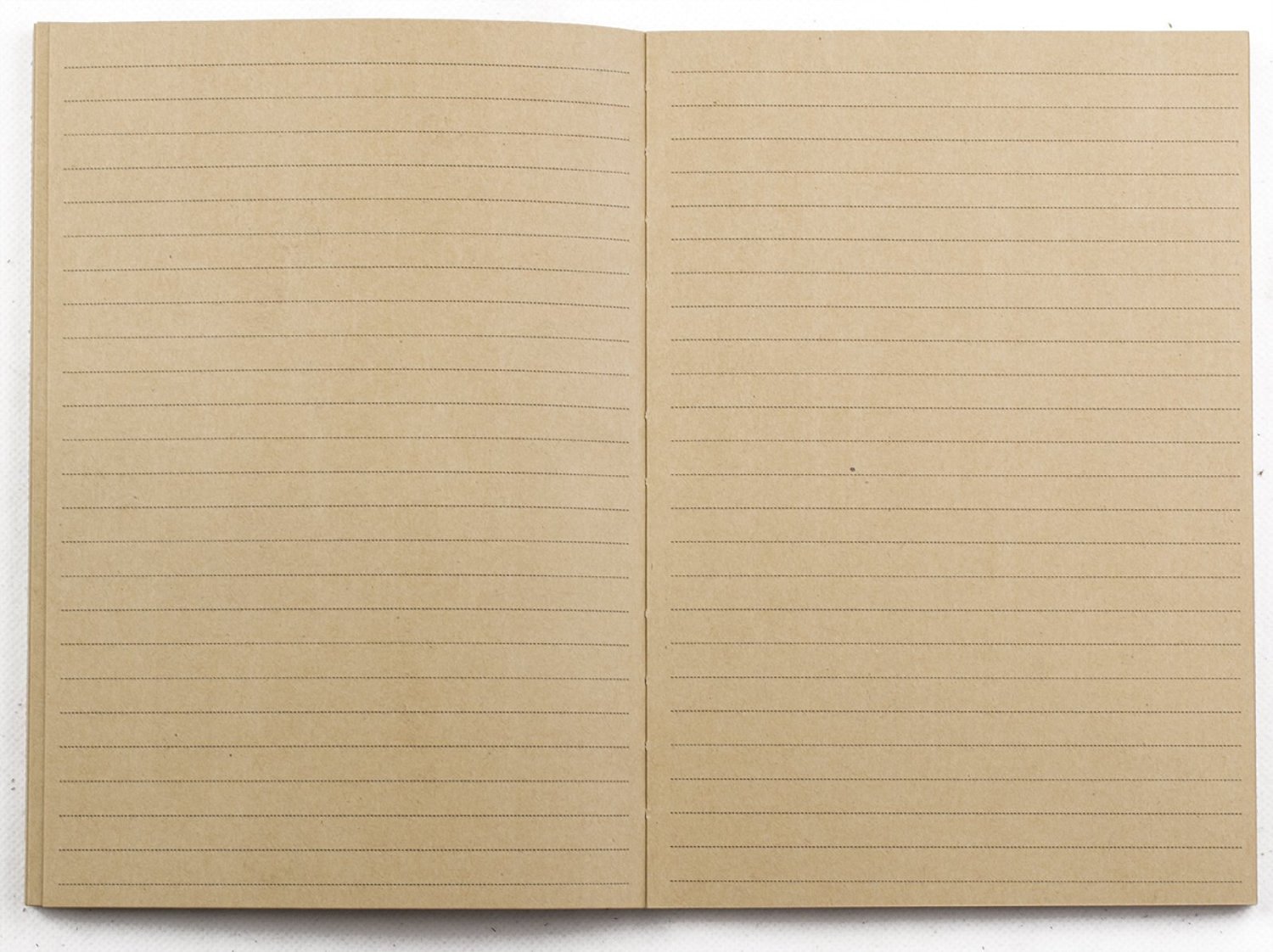 14 мая 1943 года

     Позавчера приехал из побывки Сладков. Привез мне несколько лепешек и 300 рублей денег, которые прислала мать. Она ходила в больницу и по пути зашла к ним домой. Как раз в это время Вовка и пришел со станции.
     Милая мама! Она не пожалела своих больных ног и еще раз сходила в деревню за лепешками и деньгами.
19 мая 1943 года

     И вот я имею возможность отослать мои дневники на родину. Дело в том, что сестра Русакова приехала в Рязань на свидание с братом. Уедет она послезавтра, поэтому вечером я передам Русакову мои записи и весточку родным, а та перешлет их Рите. Таким образом дневник будет дома. Может быть, он, хотя бы отчасти, согреет изболевшееся сердце матери.
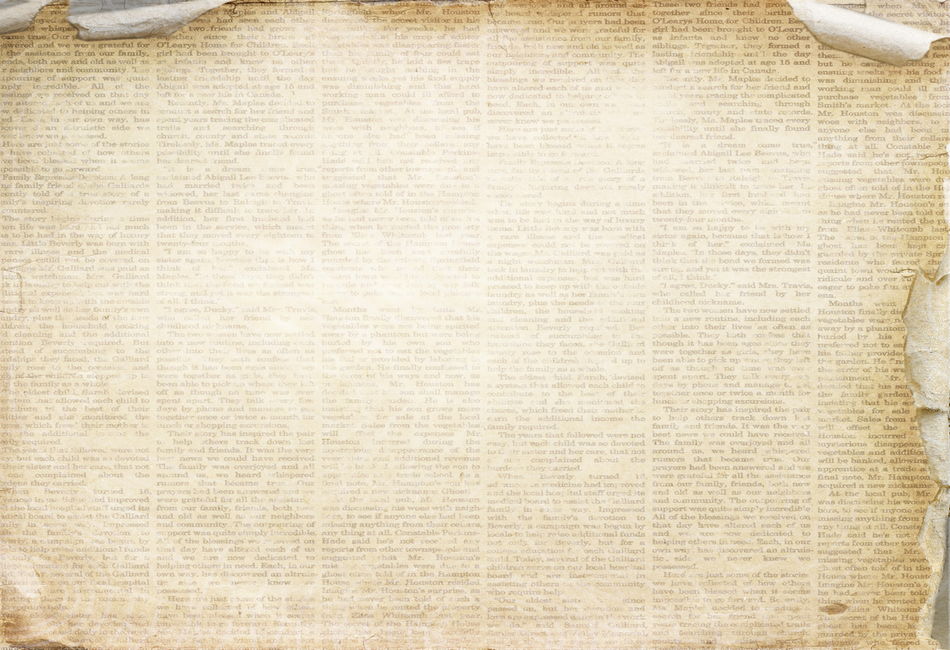 На следующий день, начиная новую, четвертую, тетрадь своих записей В. Борзов выведет лаконичное посвящение: «На долгую, добрую память моей дорогой маме от сына Виталия».
Без сгинувшей в пыли фронтовых дорог пятой тетради Виталия Борзова с одним-единственным треугольником солдатского письма на весь период с 5 июля по 7 октября 1943 года мне приходится трудновато. Из письма знал, что он стал не просто «средним командиром», а гвардии сержантом, что мною как-то связывалось с его успехами в учебе.
Однако давайте обратимся к последнему письму Виталия.
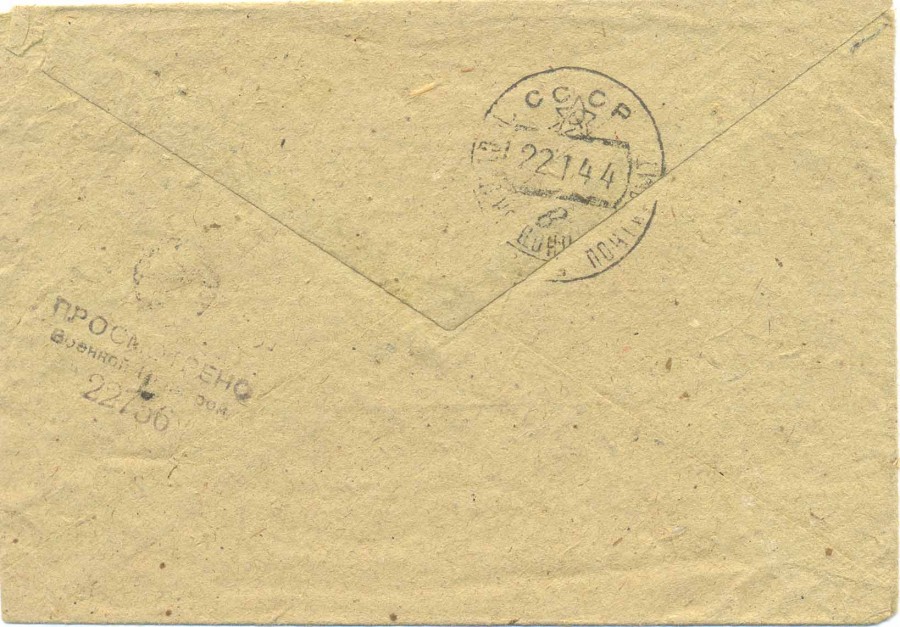 7 октября 1943 года.
	Здравствуйте, мои дорогие родные – мама, Вова, Юра и Валя! С горячим гвардейским приветом и наилучшими пожеланиями в жизни пишет вам ваш Виталий. Прошу передать мой привет всем моим друзьям, родным и знакомым. Спешу сообщить, что жив и здоров, нахожусь там, где миллионы таких, как я: дерусь с проклятой немчурой, то есть на фронте.
	Когда еще был в училище, признаюсь, мне не очень хотелось идти сюда, подвергать свою жизнь опасности. Но как только я прошел несколько сот километров по Донбассу и Украине (вы почувствовали: как нам не хватает дневниковых записей той поры? – Б.П.), как только я увидел дела, совершенные фашистскими варварами, все во мне перевернулось, все изменилось – я стал рваться в бой, я хотел, как можно скорее схватиться с врагом, бить его не только пулей или штыком, но и прикладом, душить его собственными руками.
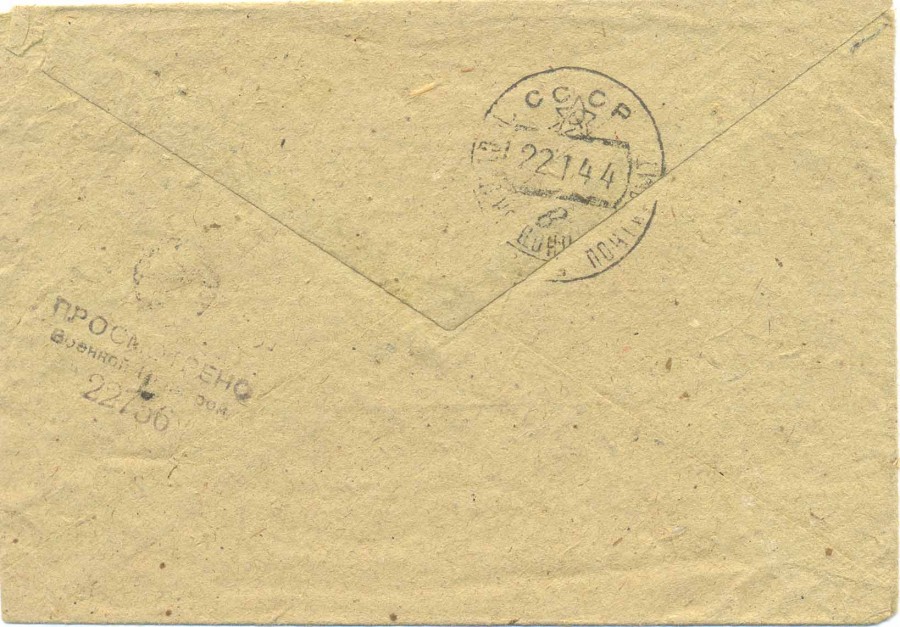 Фашисты вешают, расстреливают мирных жителей, уводят в рабство в Германию, они, отступая, расстанавливают их в свои походные колонны, чтобы помешать нашей авиации бомбить. Да разве можно описать все зверства и насилия, чинимые немецкими фашистами!
	И вот, наконец, настала моя очередь посчитаться с озверевшим врагом – завтра или сегодня ночью иду в бой, а сейчас лежим в обороне и готовимся…
	Мама! Мне очень хочется жить, посмотреть на будущее, на счастливую жизнь советских людей после войны. Но во имя победы я не пожалею не только крови, но и самой жизни, буду драться до последней возможности с проклятым врагом.
	Адрес мой изменился: полевая почта 31757-П. До свидания… Ждите с Победой. Крепко целую. Ваш Виталий – гвардии сержант.
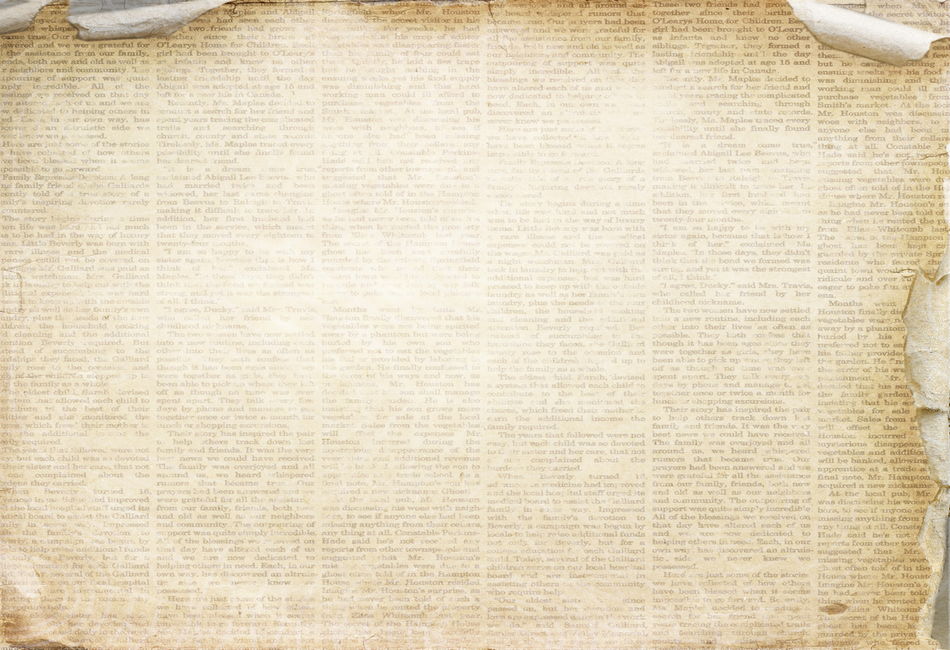 Валентина Петровна Кошелева – младшая сестра В. Борзова – со слов матери выучила наизусть содержание служебного письма, пришедшего вскоре после треугольника брата: «Сержант Борзов Виталий Петрович погиб смертью храбрых, похоронен на хуторе Васильевском Вольнянского района Запорожской области»…
	Мучительно ждали подробностей братья и сестра Виталия о его последнем дне. Спустя долгие годы помог случай.
Б.ПАНОВ,
(Наш. Корр.).
(Продолжение следует).
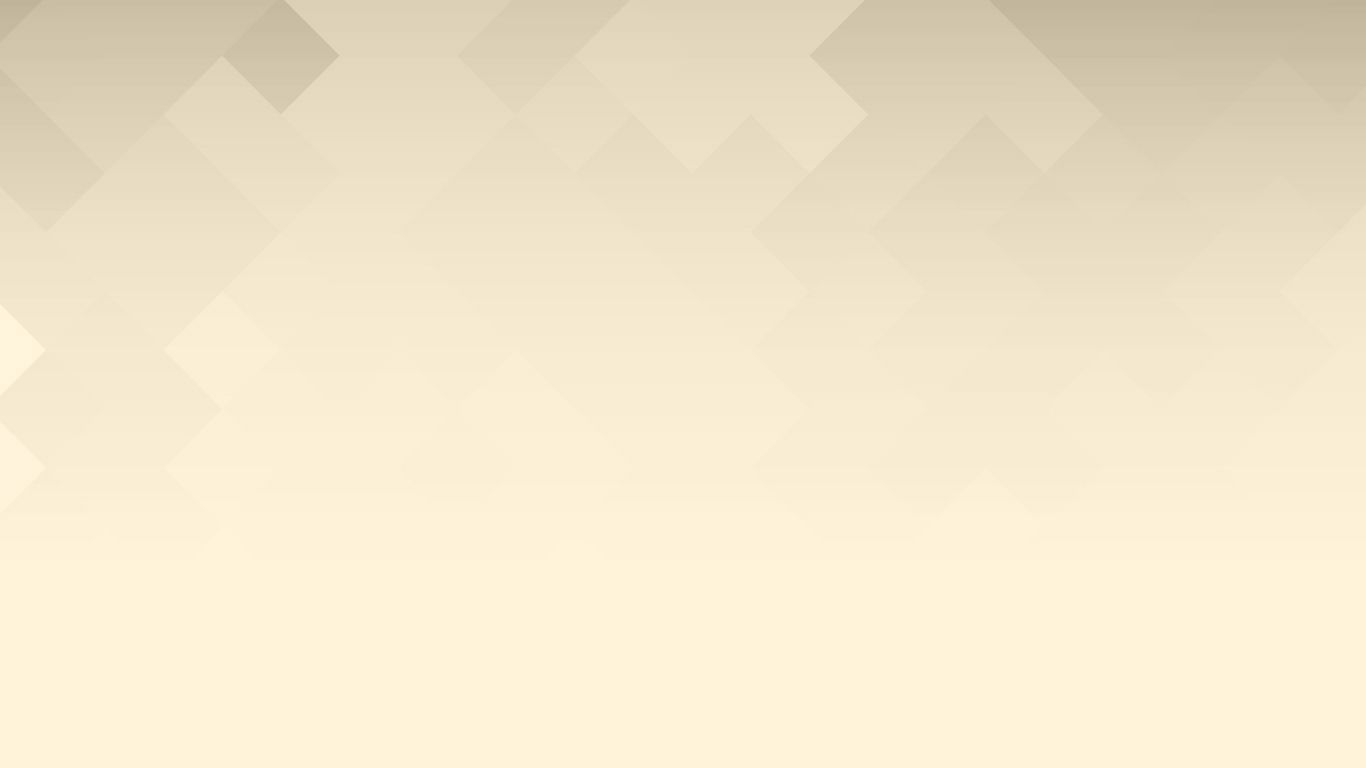 Продолжение следует